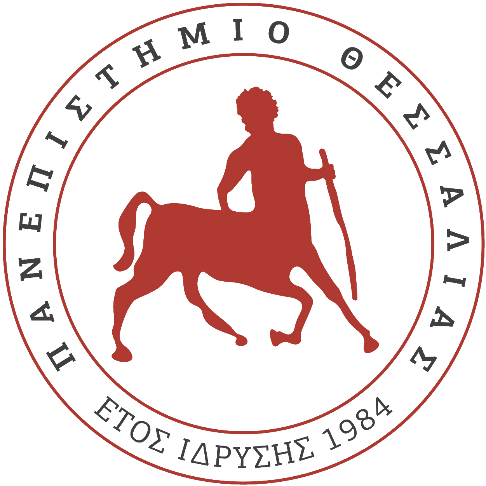 Ιεράρχηση παθολογικών και μη ευρημάτων των βιοχημικών εξετάσεων
Μανώλης Κ. Χατζής, DVM, PhD 
Παθολογική Κλινική, Τμήμα Κτηνιατρικής 
Πανεπιστήμιο Θεσσαλίας
Μάρτιος 2019
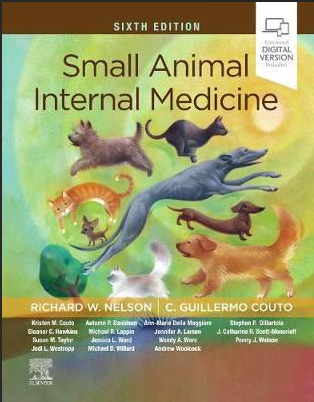 Ολικές πρωτεΐνες
Οι ολικές πρωτεΐνες του πλάσματος (Total Protein, Total Solids) αποτελούνται από αλβουμίνες (λευκωματίνες) και σφαιρίνες
TS = alb + glob
Οι αλβουμίνες παράγονται από το ήπαρ και λειτουργούν ως φορείς (σύνδεση με πρωτεΐνες) ουσιών, ιόντων κλπ και διατηρούν την οσμωτική πίεση του αίματος στα αγγεία
Οι σφαιρίνες παράγονται από το ήπαρ και από τα κύτταρα του ανοσοποιητικού και είναι κυρίως πρωτεΐνες της οξείας φάσης της φλεγμονής, παράγοντες πήξης του αίματος, ένζυμα, φορείς και ανοσοσφαιρίνες
Ολικές πρωτεΐνες
Όπως συμβαίνει με τις περισσότερες παραμέτρους των αιματολογικών και βιοχημικών εξετάσεων, η συγκέντρωση των ολικών πρωτεϊνών επηρεάζεται από 
την παραγωγή τους
τις απώλειες ή καταστροφή τους 
και από την κατάσταση ενυδάτωσης του οργανισμού
Υποπρωτεϊναιμία = ↓παραγωγή/↑ απώλειες/ υπερυδάτωση
Υπερπρωτεϊναιμία = ↑παραγωγή(σφαιρίνες)/↓ απώλειες/ αφυδάτωση
Ολικές πρωτεΐνες
Μειωμένη παραγωγή = ηπατική ανεπάρκεια
Αυξημένη παραγωγή (σφαιρίνες) = φλεγμονή ή νεοπλασία(λέμφωμα, πολλαπλό μυέλωμα)
Απώλειες από νεφρό (αλβουμίνες), πεπτικό, τραύμα/έγκαυμα/δερματικό έλλειμα, απώλειες 3ου χώρου (πλευριτική συλλογή, περιτοναϊκή συλλογή), αιμορραγία
Αυξημένη καταστροφή (καταβολισμός) = χρόνια ασιτία, τραύμα, πυρετός
Ολικές πρωτεΐνες / Λευκωματίνες
Ενδείξεις μέτρησης 
Υποψία αναιμίας
Ασκίτης 
Εκτεταμένοι τραυματισμοί και αιμορραγίες 
Απώλεια σωματικού βάρους με ή χωρίς διάρροια 
Υποψία νεφρικής νόσου
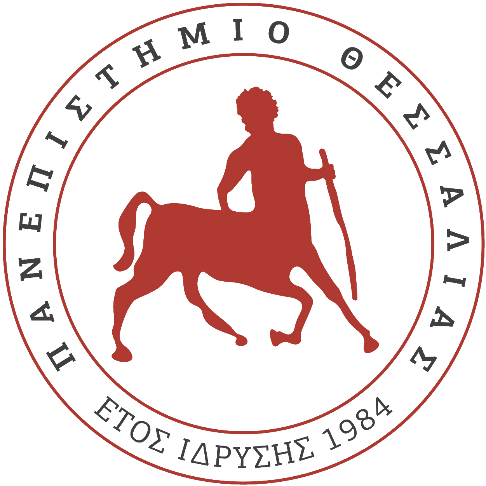 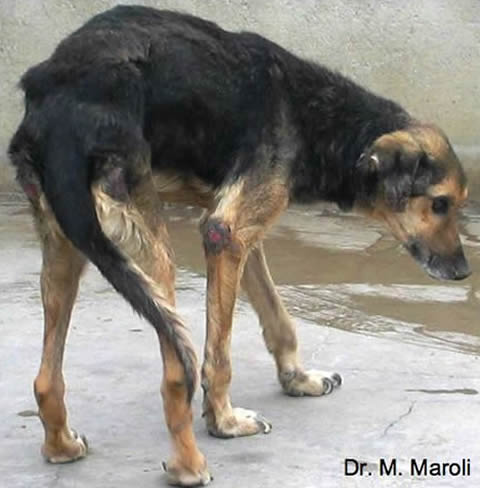 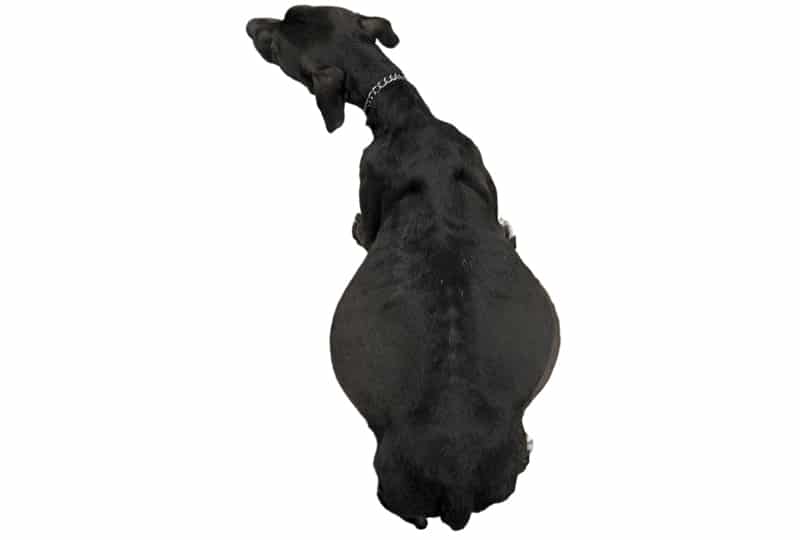 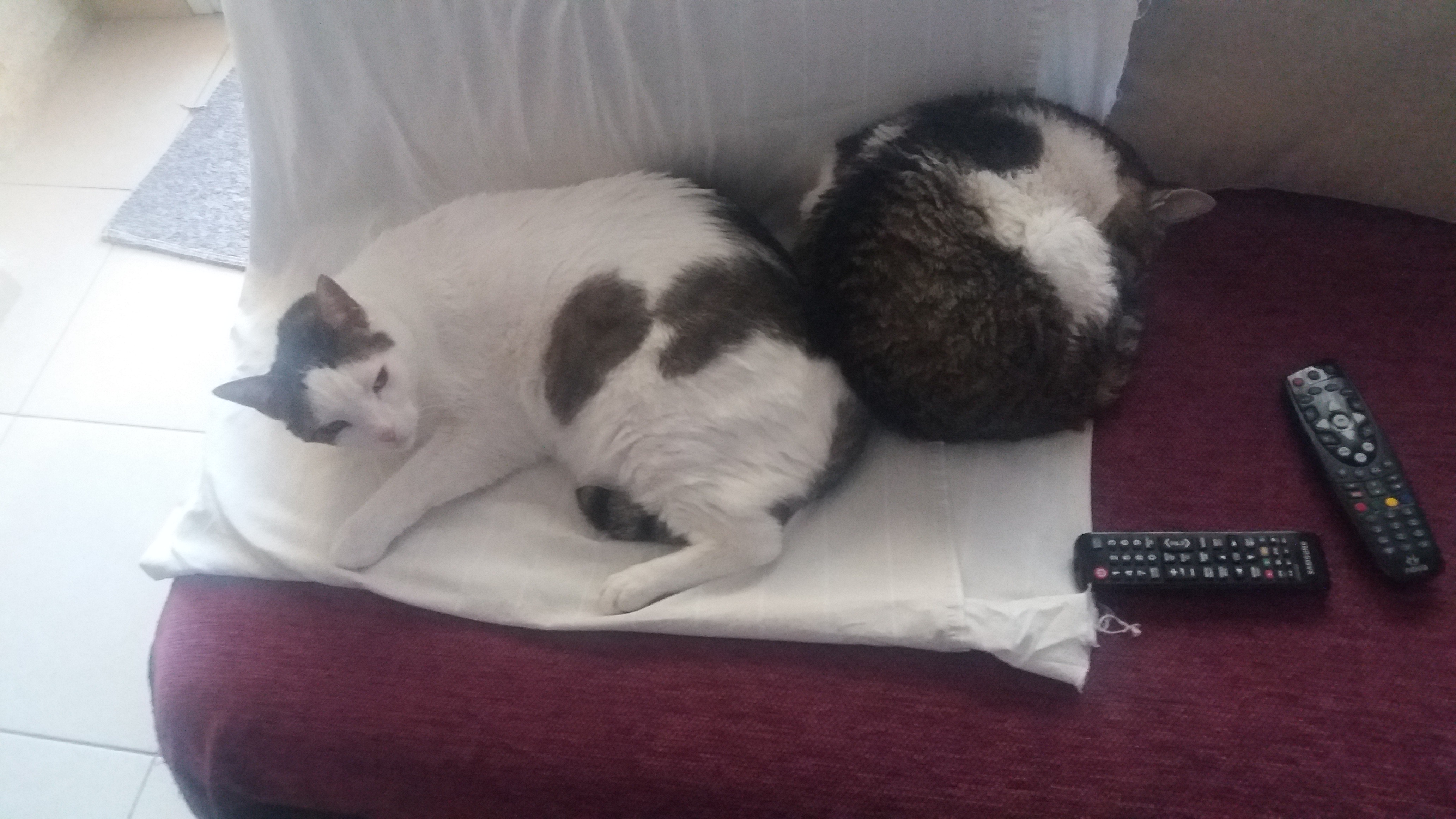 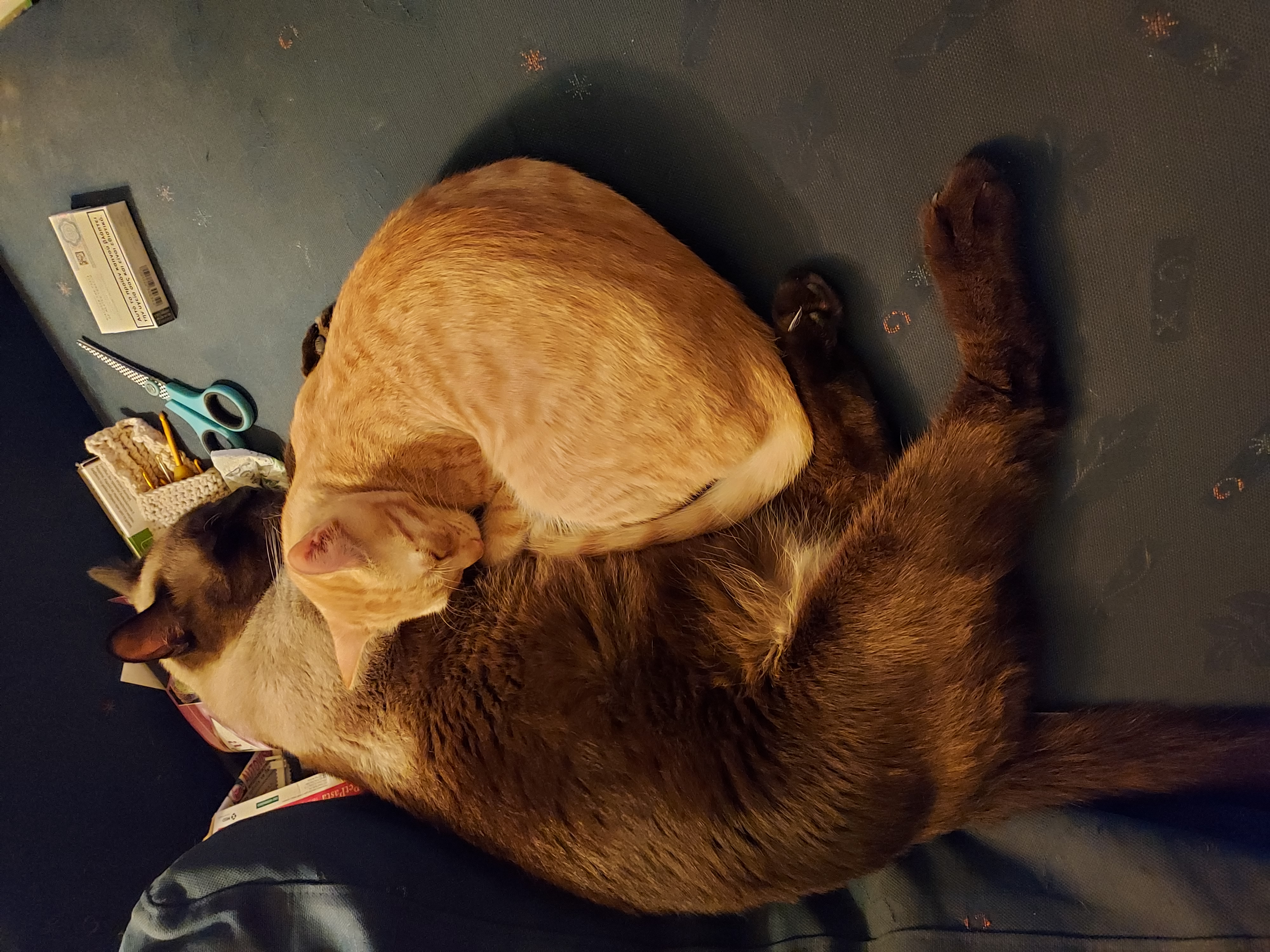 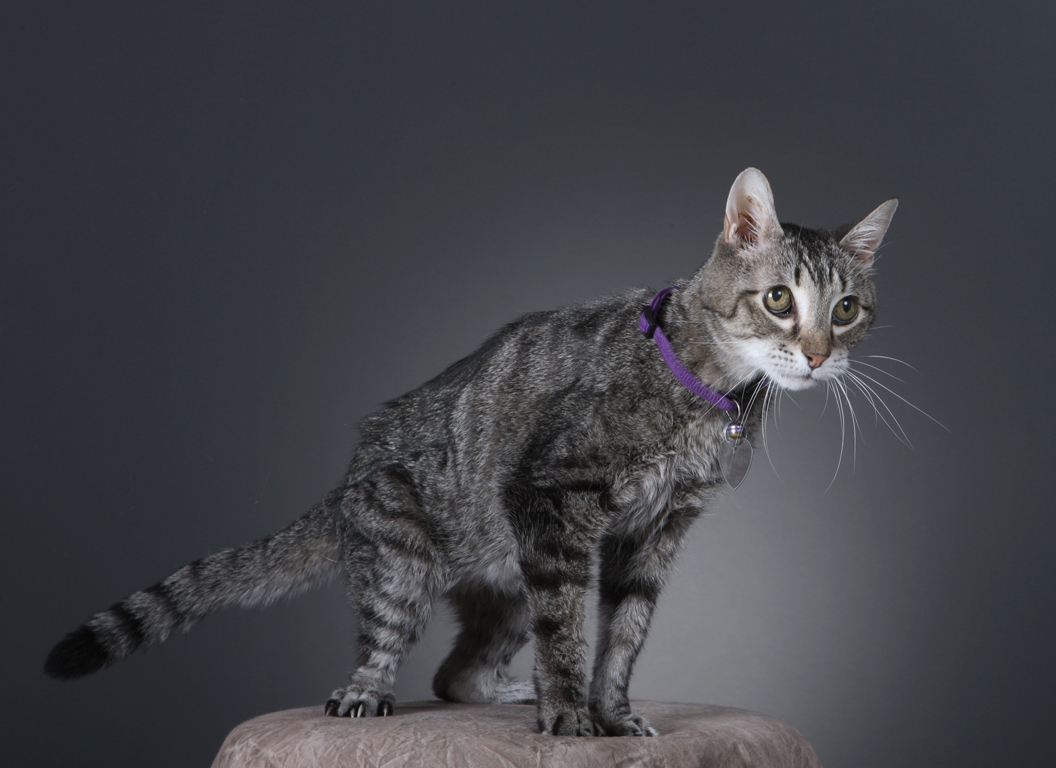 Ολικές πρωτεΐνες / Λευκωματίνες
Εκτίμηση συγκέντρωσής τους
Συλλογές  
Ορός αίματος ή πλάσμα αίματος 
Ούρο (λευκωματίνες)
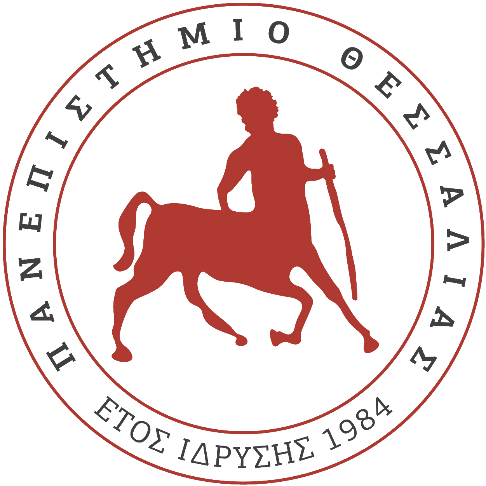 Ολικές πρωτεΐνες / Λευκωματίνες
Τιμές αναφοράς ολικών πρωτεϊνών και λευκωματινών (g/dl)
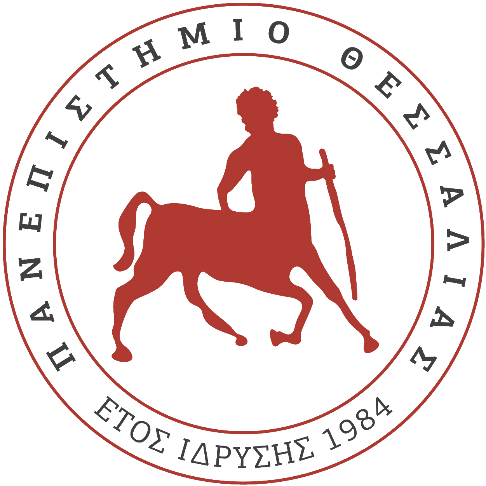 Υπολευκωματιναιμία
Σοβαρή υπολευκωματιναιμία (ALB < 1 – 1,5g/dl) 
Ασκίτης 
Υποδόρια οιδήματα 
Αυξημένος κίνδυνος θρομβοεμβολών 
Ιδίως όταν μειωμένη η συγκέντρωση της αντιθρομβρίνης ΙΙΙ
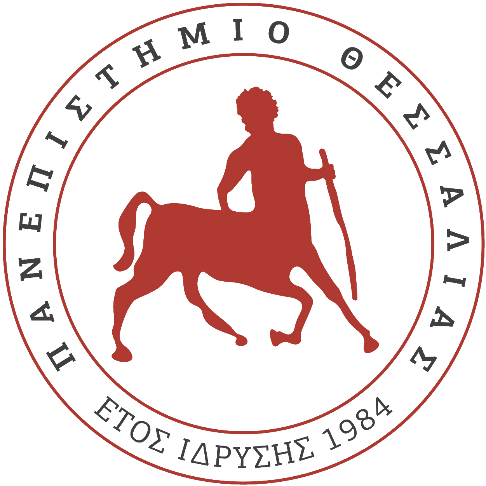 Υπολευκωματιναιμία
Έλεγχος συγκέντρωσης των σφαιρινών στον ορό αίματος  
Μη επιλεκτική υπολευκωματιναιμία 
Αιμορραγία
Απώλεια από εκτεταμένα τραύματα / δερματικές αλλοιώσεις 
Μειωμένη παραγωγή λευκωματινών λόγω ηπατικής ανεπάρκειας 
Νεφροπάθεια με απώλεια πρωτεϊνών 
Εντεροπάθεια με απώλεια πρωτεϊνών
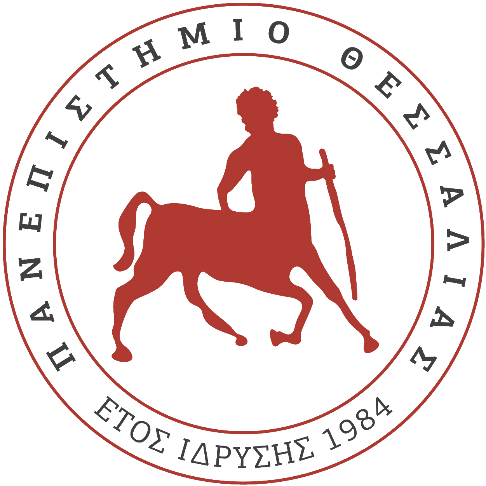 [Speaker Notes: Μη επιλεκτική υπολευκωματιναιμία σημαίνει μείωση σφαιρινών και λευκωματινών, ενώ επιλεκτική υπολευκωματιναιμία σημαίνει μείωση μόνο των λευκωματινών με φυσιολογική ή αυξημένη συγκέντρωση σφαιρινών.]
Υπολευκωματιναιμία
Έλεγχος συγκέντρωσης των σφαιρινών στον ορό αίματος  
Επιλεκτική υπολευκωματιναιμία 
Συνυπάρχουσες παθολογικές καταστάσεις όπως 
Διροφιλαρίωση 
Λεϊσμανίωση  
Ερλιχίωση
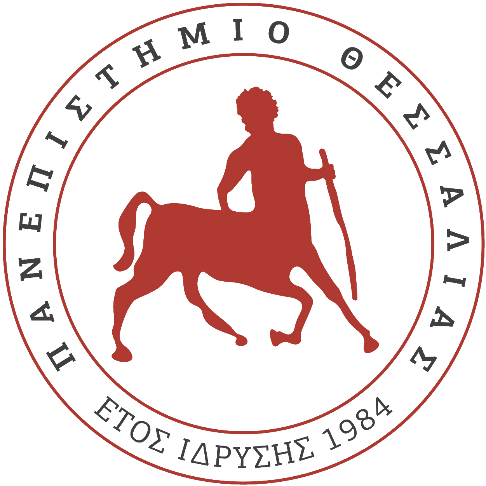 Υπολευκωματιναιμία
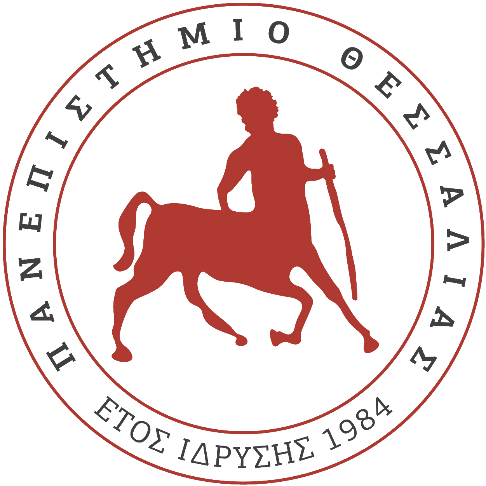 Υπολευκωματιναιμία
Αιματολογικές, βιοχημικές, ανάλυση ούρων
Διαταραχή ηπατικών ενζύμων με ή χωρίς αύξηση της συγκέντρωσης CHOL
UP/C > 0,5-1
Νεφροπάθεια με απώλεια πρωτεϊνών
Πιθανά ηπατική ανεπάρκεια
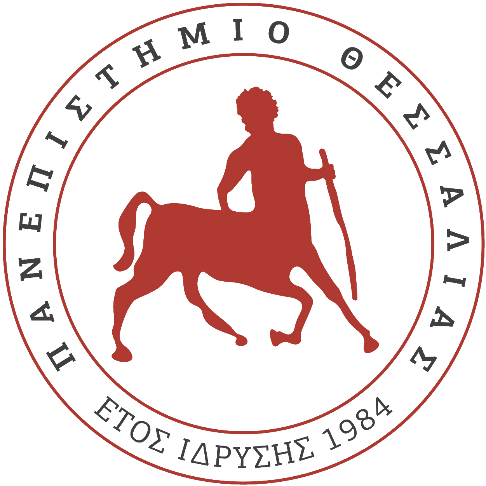 [Speaker Notes: Για να τεθεί η διάγνωση νεφροπάθειας με απώλεια πρωτεϊνών με UP/C > 0,5-1 θα πρέπει πρώτα να αποκλειστεί η πιθανότητα αιματουρίας ή έντονης πυοσφαιρινουρίας. Η αύξηση του UP/C σε αιματουρία δεν είναι διαγνωστικό γιατί μπορεί να οφείλεται καθαρά στο αίμα πχ λόγω μιας ουρολοίμωξης.]
Υπολευκωματιναιμία
Αιματολογικές, βιοχημικές, ανάλυση ούρων
Διάρροια
Χωρίς ενδείξεις ηπατικής ανεπάρκειας ή/και πρωτεϊνουρίας
Πιθανά εντερποπάθεια με απώλεια πρωτεϊνών
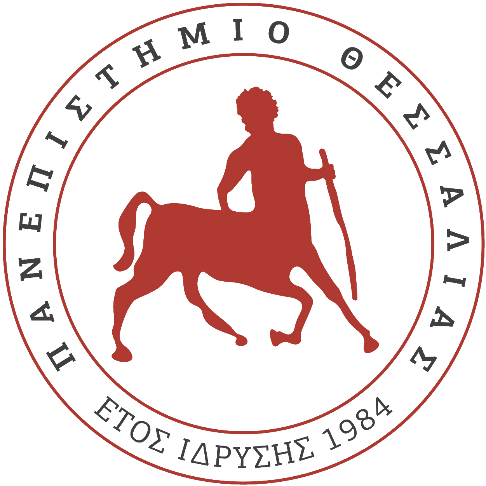 Υπολευκωματιναιμία
Επιπλέον διαγνωστικά μέσα 
Ανάλυση υγρού συλλογής (π.χ. ασκιτικού υγρού)
Μέτρηση συγκέντρωσης πρωτεϊνών στο υγρό
Μέτρηση απόλυτου αριθμού κυττάρων 
Μικροσκοπική εξέταση επιχρίσματος από το υγρό 
Διίδρωμα ή/και τροποποιημένο διίδρωμα
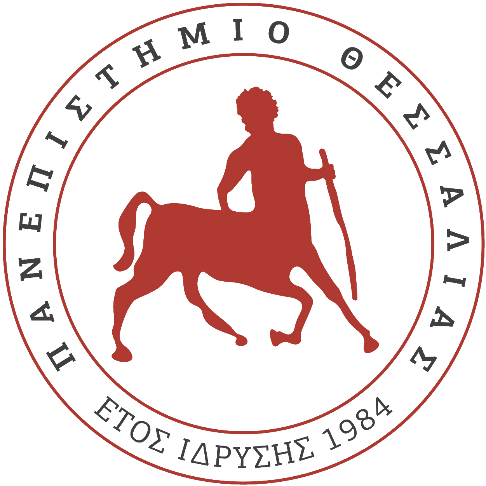 Σφαιρίνες
Πρωτεΐνες του πλάσματος 
Σύνθεση 
Ήπαρ
Λεμφικός ιστός 
Δικτυοενδοθηλιακό σύστημα
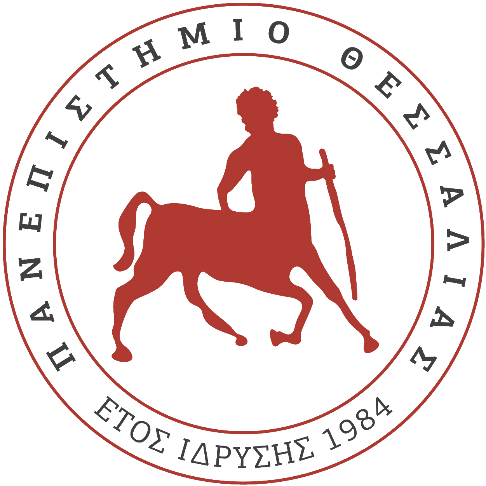 Σφαιρίνες
3 τύποι σφαιρινών 
α-σφαιρίνες  
Αντιθρυψίνη 
β-σφαιρίνες  
γ-σφαιρίνες  
Περιλαμβάνουν τις IgG, IgA, IgM, IgE
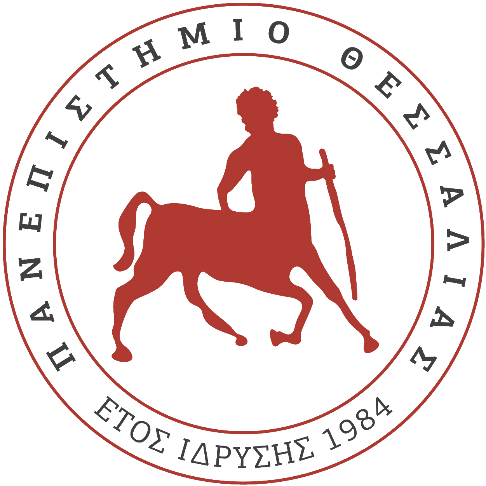 Υπερσφαιριναιμία
Αίτια 
Χρόνια φλεγμονή, ηπατική νόσος, FIP, αυτονάνοσα νοσήματα   
Πολλαπλό μυέλωμα, λεμφοσάρκωμα, ερλιχίωση, λεϊσμανίωση 
Αφυδάτωση 
Συνήθως με ταυτόχρονη αύξηση της συγκέντρωσης των λευκωματινών
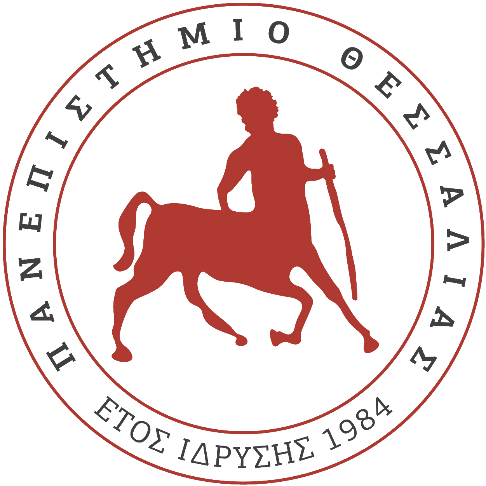 Υπερσφαιριναιμία
Διαγνωστική προσέγγιση  
Εκτίμηση λόγου λευκωματινών προς σφαιρινών (A/G ratio) 
Μείωση του λόγου A/G 
Υποδηλώνει αυξημένη παραγωγή σφαιρινών (υπερσφαιριναιμία) ή μειωμένη παραγωγή λευκωματινών  
Φυσιολογικό εύρος: 0,5-1
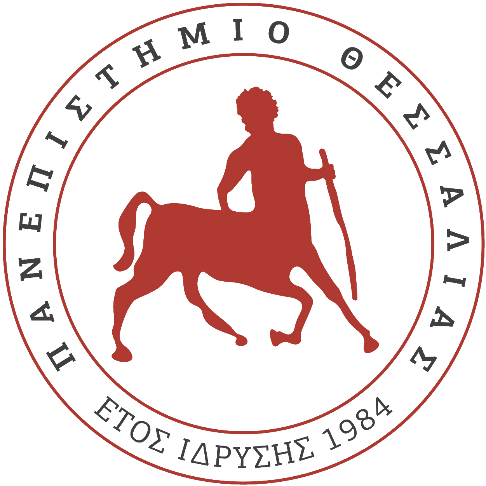